TIK 5.1 Primary water cooling systemsTIK 5.2 Intermediate water cooling systemsTIK 5.3 Target station HVAC
Jan Černý
TTB meeting, Lund 14 March, 2019
Project Schedule
TIK 5.1 Primary Water Cooling System
Milestone 1 – CDR completed - DONE					31.08.2017
Current status
Welded heat exchangers intended to use were removed from Alfa Laval‘s catalogue.
During last 6 months no alternative supplier was found (no experience with radioactive environment or inability to meet requirements).
After discussion Alfa Laval proposed new solution:
Alfa Nova 
Fusion-bonded plate heat exchangers
100% stainless steel
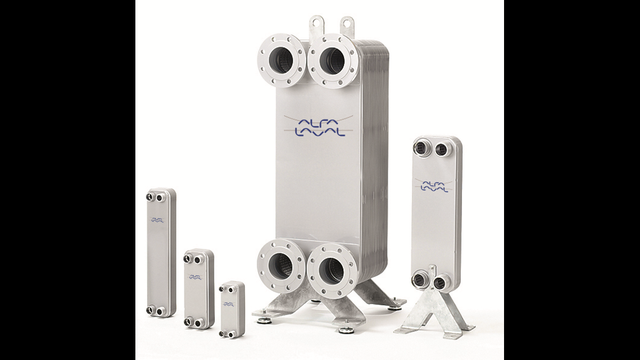 Current status
Discussion about design of tanks is in progress, the volume had to be increased due to increased flow to preserve delay time.
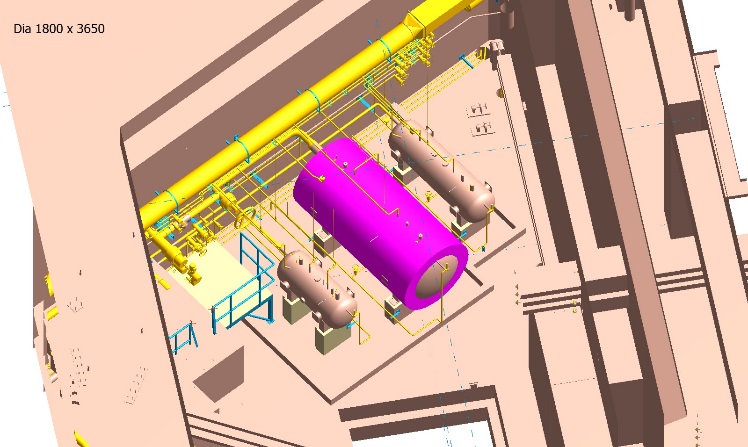 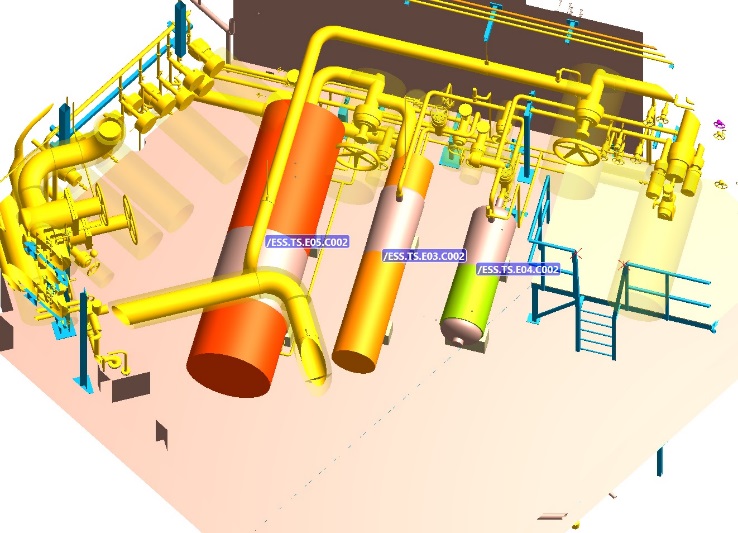 Project Planning
TIK 5.1 Primary Water Cooling System
Milestone 2 – Manufacturing completed					31.10.2019
Milestone 3 – Delivery to ESS site completed				31.12.2019
Milestone 4 – Final report completed						31.01.2020
Project Schedule
TIK 5.2 Intermediate water cooling systems
Milestone 1 – CDR completed - DONE					30.06.2017   
Current status
Heat exchangers
Ready for transport.
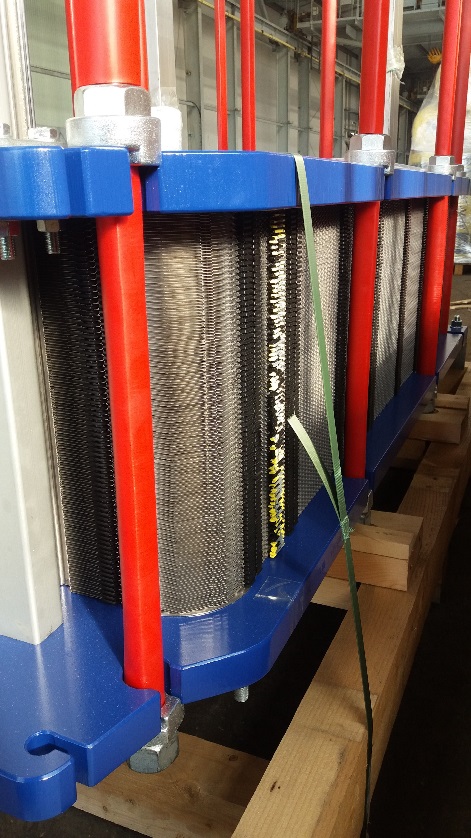 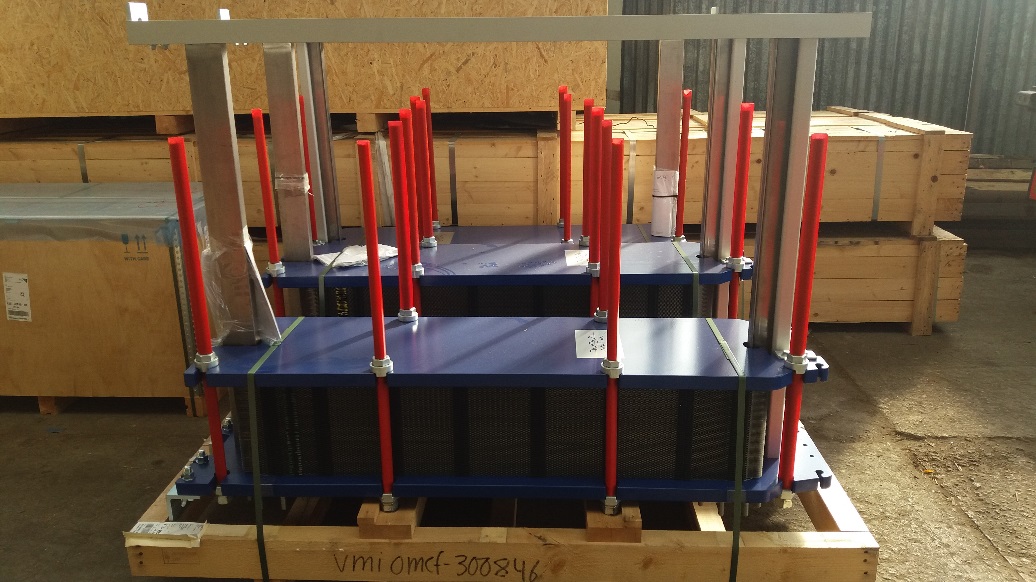 Current status
Tanks
Pressure tests completed in February, ready for transport.
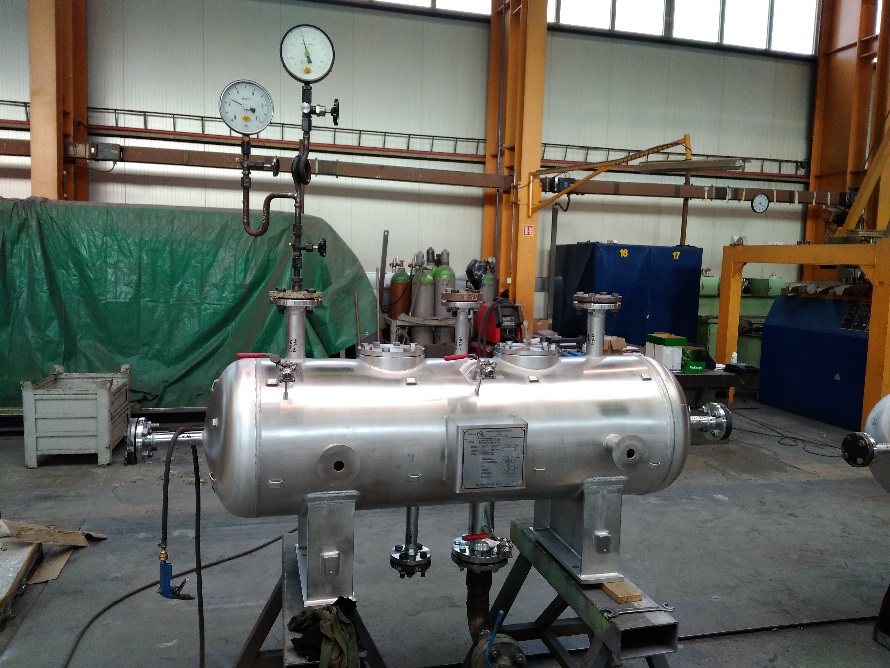 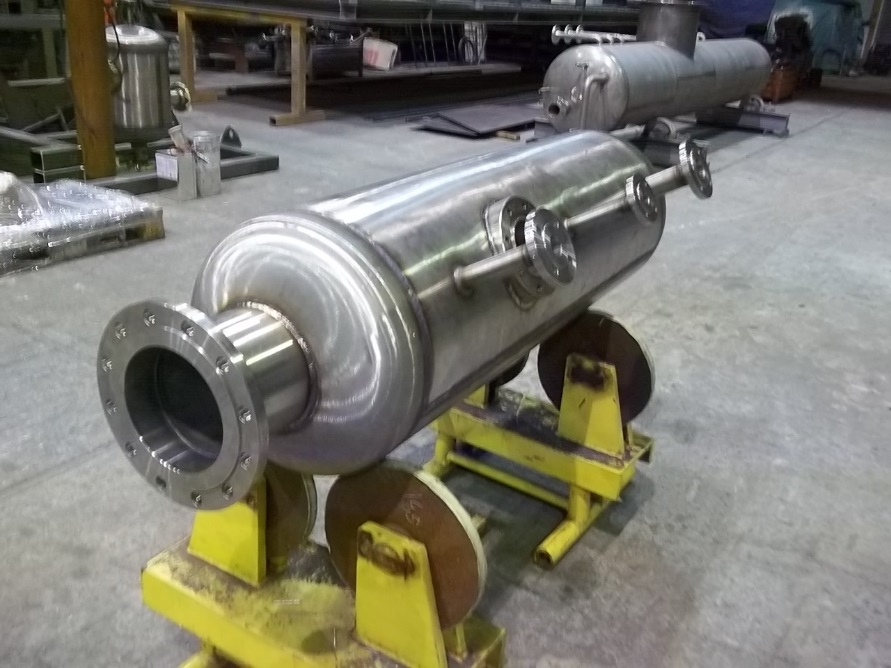 Current status
Filters
Manufacturing is in progress, estimated completion in 04/2019.
Piping
Ready for transport.
Valves
Ball valves, control valves, check valves, solenoid valves – ready for transport.
Butterfly valves – approved for order by ESS.
Safety valves – under discussion with ESS.
Measurement
Technical specification is under discussion with ESS.
Project Planning
TIK 5.2 Intermediate water cooling systems
Milestone 2 – Manufacturing completed					30.04.2019
Milestone 3 – Delivery to ESS site completed				30.09.2019
Milestone 4 – Installation and commissioning completed		30.06.2020
Milestone 5 – SAR completed							31.08.2020
Milestone 6 – Final report completed						30.09.2020
Project Schedule
TIK 5.3 TS HVAC System
Milestone 1 – CDR completed - DONE					30.08.2017   
Current status
Equipment delivery to Lund is in progress.
Delivered equipment – airtight shutters, filter stations, exhaust fans, ducts (part), circular units, constant flow control dampers
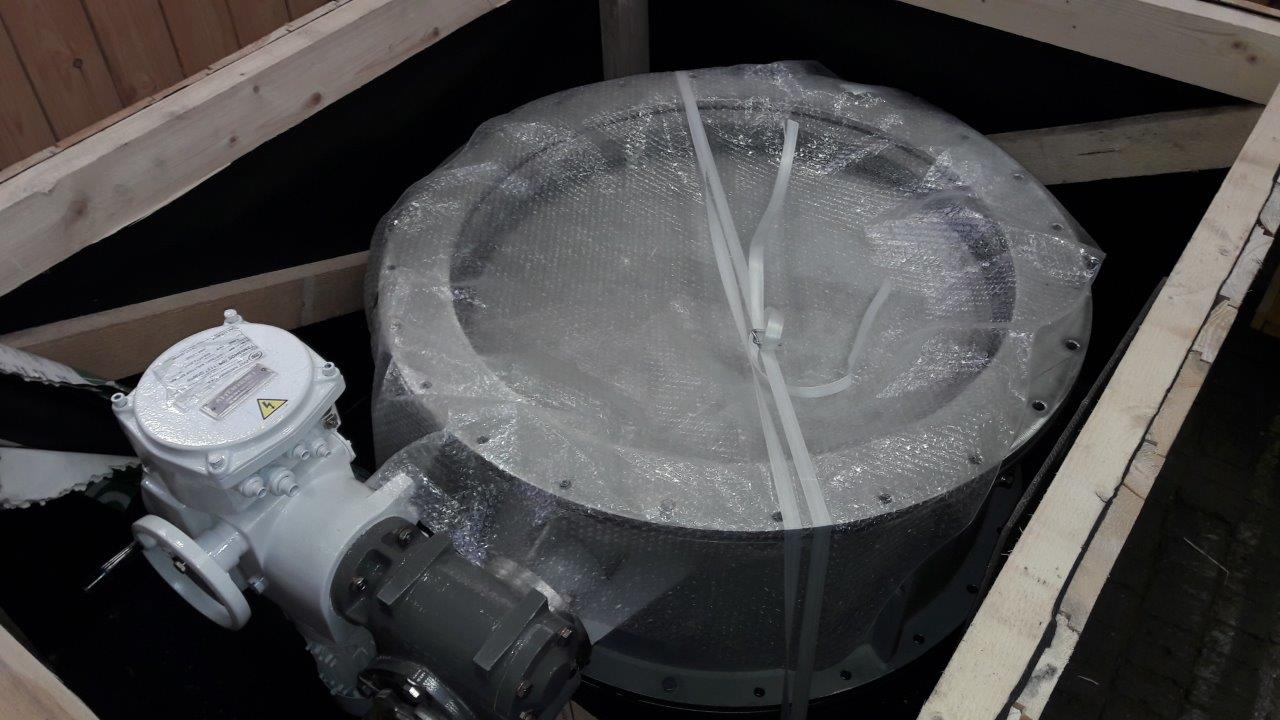 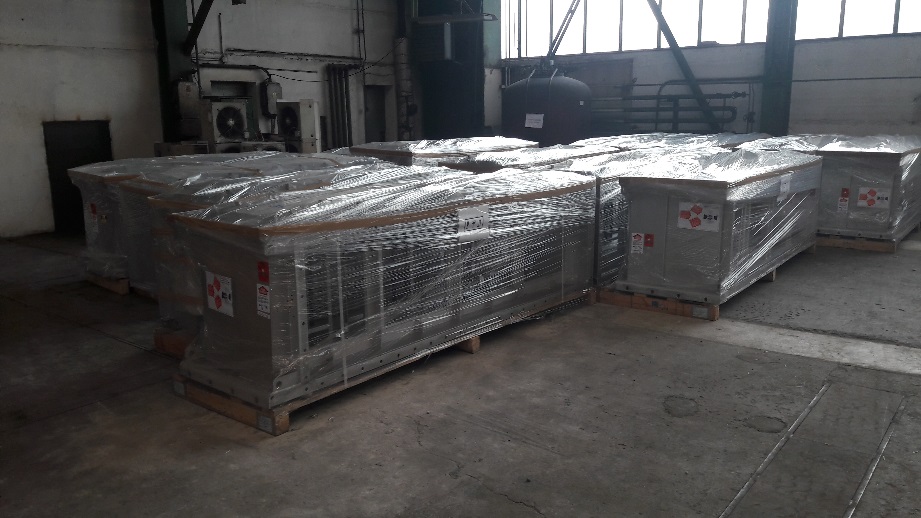 Current status
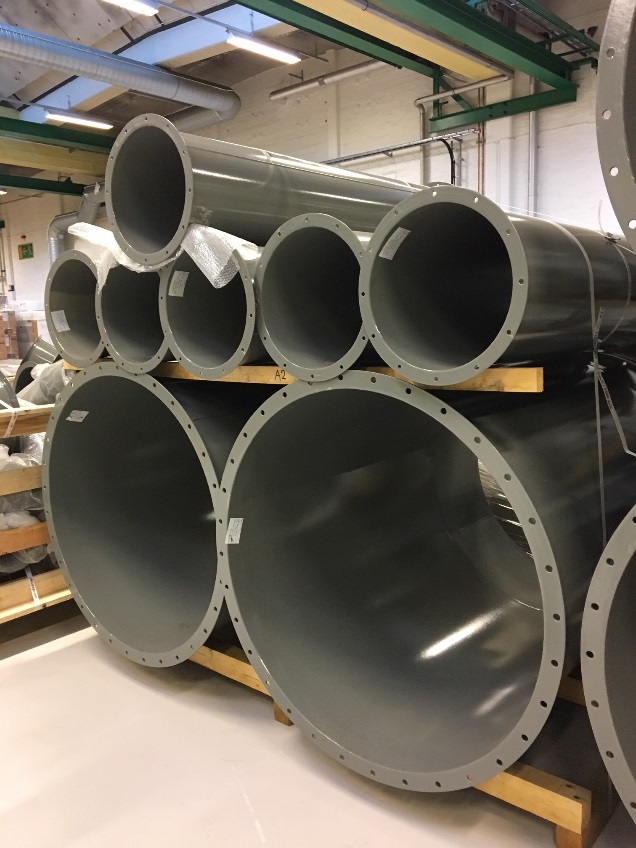 Current status
Exhaust fans
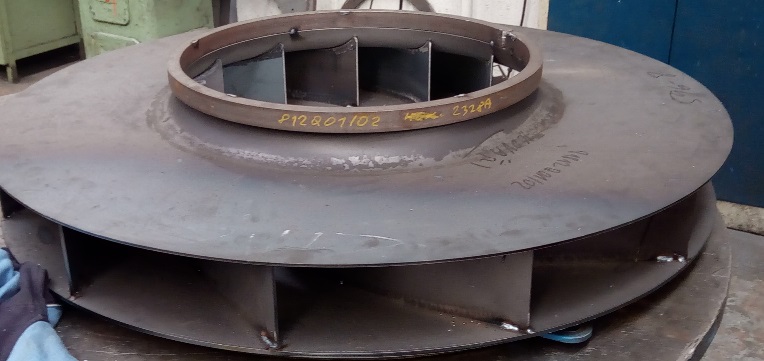 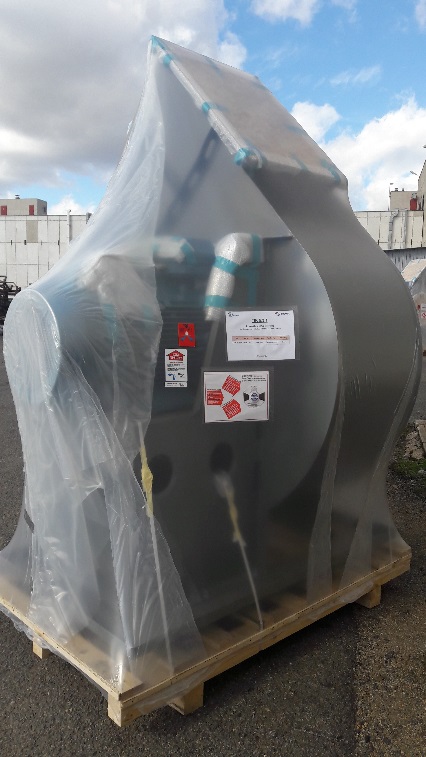 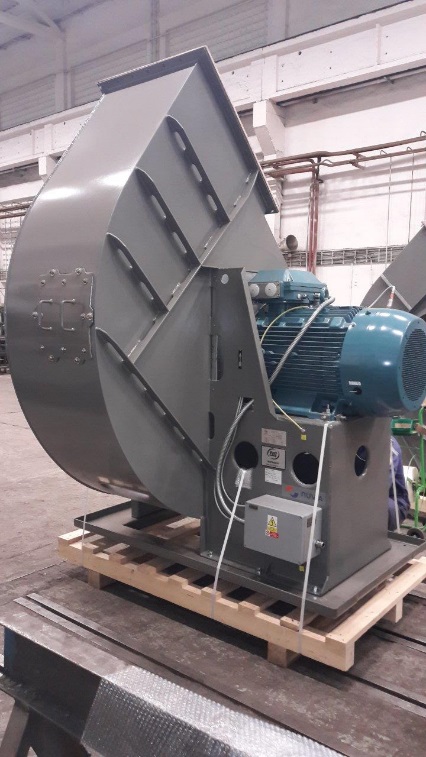 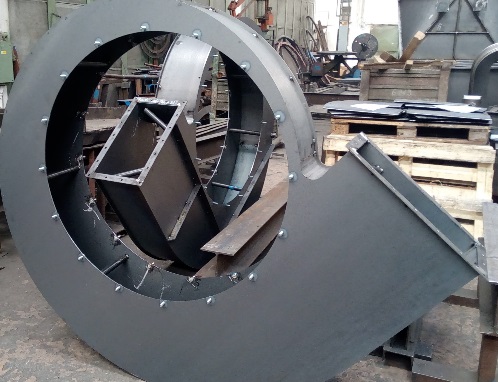 Current status
All other components were approved for procurement or manufacturing.
Fire dampers, square tight control dampers, air handling units, electric convectors, overpressure flaps
Most of the equipment will be ready for transport in April 2019.
Project Planning
TIK 5.3 TS HVAC System
Milestone 2 – Manufacturing completed					31.05.2018
Milestone 3 – Delivery to ESS site completed				31.07.2018
Milestone 4 – Final report completed						31.08.2018
Open issues
Electrical and ICS design has no major improvement at the moment, we are waiting for inputs from ESS.
Inputs shall be available till the end of March.
Update of the documentation should take 2-3 months.
Expected finalization of Detail Design documentation – 07/2019.